GIỚI THIỆU CHƯƠNG TRÌNH
01
KIỂM TRA ĐÁNH GIÁ
1. Kiểm tra đánh giá mỗi HK
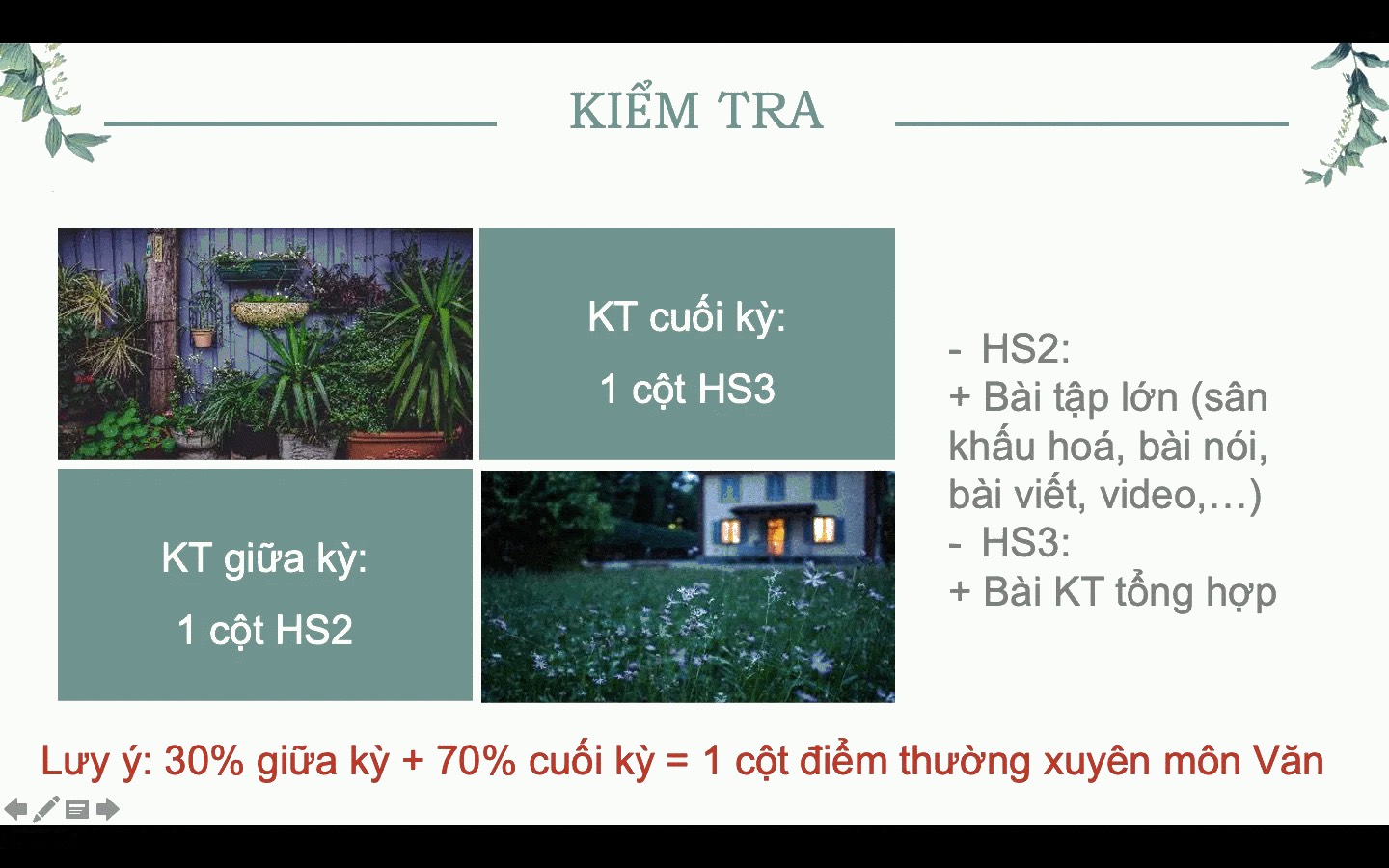 02
GIỚI THIỆU CHƯƠNG TRÌNHĐ&D 9
Giới thiệu chương trình
02
01
ĐỌC
Nghe
03
04
Nói
Viết
Giới thiệu chương trình Đ&D 9
Giới thiệu chương trình Đ&D 9
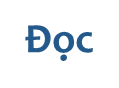 Dặn dò tuần 2
Chủ đề số 1:
CÔNG NGHỆ THÔNG TIN
Đọc trước văn bản:
Steve Jobs và Iphone đầu tiên